University of Minnesota (Scopus data)
Scopus data seems to have improved over the last year:
[Speaker Notes: We both limited to article, book chapter, conference paper, review
Allison's data is from July 10; Ana's is from June 27]
Penn State (Web of Science)
*EM includes all email addresses, not just those from the corresponding author
**Including the '@' excludes items with slightly different domains, like @chem.psu.edu or @math.psu.edu
[Speaker Notes: We were both limiting to articles, proceedings papers, and reviews]
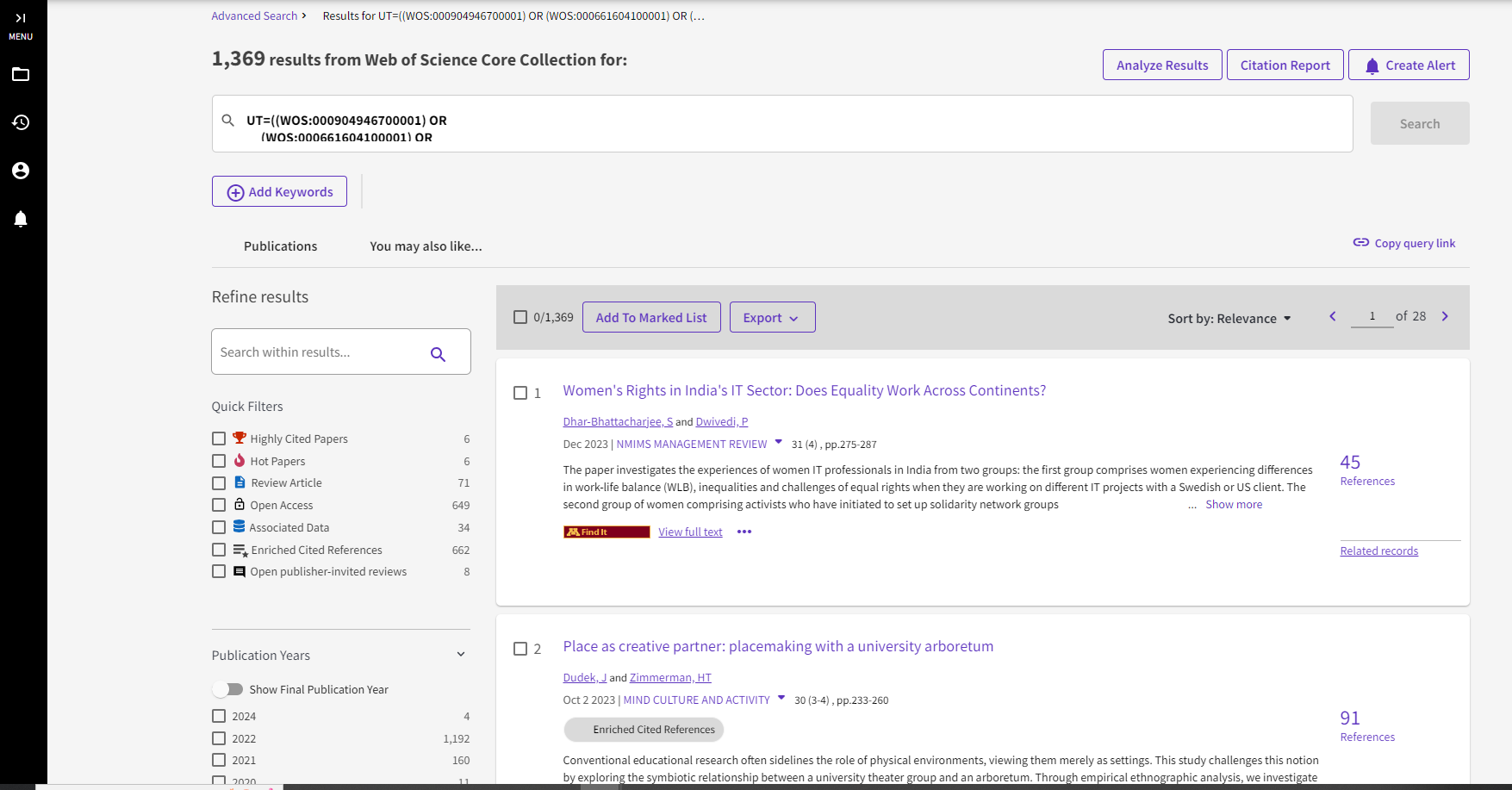 [Speaker Notes: We had really different numbers of publications, even though we were limiting to the same document types and we downloaded our data three days apart (Ana on June 17, me on June 20).

When we looked at this in more detail, it seems that Web of Science changed the Publication Year on more than a thousand items, from 2023 to 2022.]
Why bother?
Is the decision to make the article OA based on a policy or agreement affecting the corresponding author?
"This journal is really important to your authors"
If you have a "transformative" agreement, has it changed publication patterns?
What does it mean to assume the corresponding author paid the APC?
[Speaker Notes: Assumption that the corresponding author pays the APC. 
The 2015 Max Planck Digital Library white paper about how "there's enough money in the system" to flip from subscription to open access, they propose that the corresponding author's institution would pay the APC.
The  2016 "Pay It Forward" report from the University of California, continued this assumption.
It's now pretty much taken as a given and publishers design their transformative agreements on this assumption and will base the price on the number of articles with corresponding author from your institution. 

This really is just an assumption. It's also really complicated to determine who the corresponding author is.]
Tan, SY; Koay, ESC; Leong, SM (corresponding author), Natl Univ Singapore, Yong Loo Lin Sch Med, Dept Pathol, Level 3 NUH Main Bldg,21 Lower Kent Ridge Rd, Singapore 119077, Singapore.; Tan, SY; Leong, SM (corresponding author), Natl Univ Singapore, NUS Ctr Canc Res N2CR, Ctr Translat Med, MD6,14 Med Dr,12-01, Singapore 117599, Singapore.; Tan, SY (corresponding author), Natl Univ Singapore Hosp, Dept Pathol, Level 3 NUH Main Bldg,21 Lower Kent Ridge Rd, Singapore 119077, Singapore.; Tan, SY (corresponding author), ASTAR, Inst Mol & Cell Biol, 61 Biopolis Dr, Singapore 138673, Singapore.; Tan, KML; Koay, ESC (corresponding author), Natl Univ Singapore Hosp, Dept Lab Med, Level 3 NUH Main Bldg,5 Lower Kent Ridge Rd, Singapore 119074, Singapore.; Tan, KML (corresponding author), Singapore Inst Clin Sci, Brenner Ctr Mol Med, 30 Med Dr, Singapore 117609, Singapore.; Archetti, M (corresponding author), Penn State Univ, Dept Biol, W210 Millennium Sci Complex, University Pk, PA 16802 USA.
[Speaker Notes: This article has many author/affiliation combinations.  It is not clear which of these authors and which of their affiliations the publisher would deem the "corresponding author".

Medical schools and hospitals are sometimes treated differently by institutions (e.g., people affiliated with the hospital only might not have access to the university's library resources).]
One RP, many EM
[Speaker Notes: Here's a case where there's one person with one affiliation in RP and 10 email addresses.

EM is not the primary field to look at. It's most useful when there's just one EM, when it's a pretty safe assumption that it belongs to the corresponding author

For this item C1: [DuBrock, Hilary M. M.; Krowka, Michael J. J.] Mayo Clin, Dept Med, Div Pulm & Crit Care Med, Rochester, MN USA; [Forde, Kimberly; Patel, Mamta; Al-Naamani, Nadine; Kawut, Steven M. M.] Univ Penn, Ctr Clin Epidemiol & Biostat, Perelman Sch Med, Dept Med, Philadelphia, PA USA; [Krok, Karen] Penn State Milton S Hershey Med Ctr, Dept Med, Div Gastroenterol, Hershey, PA USA; [Lin, Grace; Oh, Jae K. K.] Mayo Clin, Dept Cardiovasc Dis, Rochester, MN USA; [Fallon, Michael B. B.] Univ Arizona, Dept Med, Phoenix, AZ USA; [DuBrock, Hilary M. M.] 200 First St SW, Rochester, MN 55905 USA]
'psu.edu' email but 'Penn State Univ' not in RP
[Speaker Notes: More RP stems
This list of stems gave 3850 publications
Just 'Penn State Univ' gave 3319 publications]